CS1010: Programming Methodology
UNIT 18
Heap
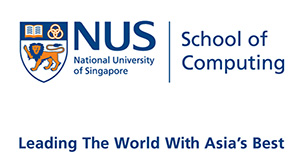 © NUS
Unit18 - 2
Unit 18: Heap
Heap
Memory Allocation
Memory Deallocation
© NUS
Unit18 - 3
Properties of a Call Stack
Automatic allocation / deallocation.

Life span of a frame = a function call

Relatively limited in size.
What if we need something with more control, flexibility and availability.
© NUS
Unit18 - 4
Heap
Another region of the memory outside Call Stack

Manual allocation / deallocation

Life-span = from allocation to de-allocation

Bigger in size than the Call Stack

Use case:
Reserve a region for an array whose size depends on the input from the user.
© NUS
Unit18 - 5
C functions for Allocation
malloc
Allocate the memory of a particular size




Does NOT clear the data in the allocated region.
void *malloc(size_t size);
long *array = malloc(10 * sizeof(long));
Allocate the memory required for an array of 10 elements of the type long.
© NUS
Unit18 - 6
C functions for Allocation
calloc
Allocate and clear memory of a particular size.





The data in the allocated region are reset to 0.
This is practically initialization!
void *calloc(size_t count, size_t size);
long *array = calloc(10, sizeof(long));
Allocate (and clears) the memory required for an array of 10 elements of the type long.
© NUS
Unit18 - 7
C functions for Deallocation
free
Release the memory previously allocated through a pointer.
void free(void ptr);
long *array = malloc(…);

free(array);
Release the memory allocated to the array.
© NUS
Unit18 - 8
Common Mistakes
Forgetting to deallocate memory
Also known as memory leak
The program will crash when memory runs out!

Accessing the deallocated memory via the original pointer
long *array = malloc(…);
free(array);
*array = 0;
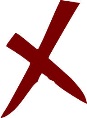 long *array = malloc(…);
free(array);
array = NULL;
The original pointer should be set to NULL to avoid misuse.
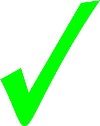